Видове олимпийски спортове
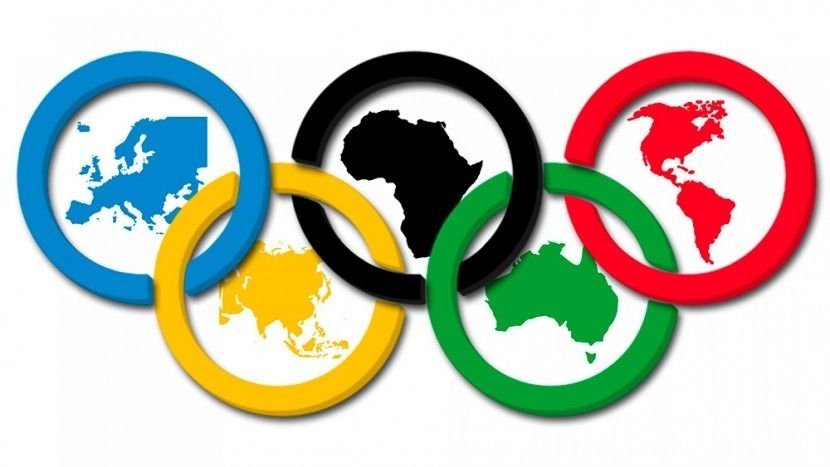 Олимпизъм
Олимпизмът е философия на живота, която извисява и обединява в хармония способностите на тялото, волята и ума.
Олимпийски принципи
УВАЖЕНИЕ

РАВЕНСТВО

ДРУЖБА

КУРАЖ
ЦЕЛЕУСТРЕМЕНОСТ

ОТЛИЧНИ ПОСТИЖЕНИЯ


ВДЪХНОВЕНИЕ
Древни олимпийски игри
Древните олимпийски игри са провеждани в чест на древногръцкия бог Зевс  в светилището Олимпия.
Примирие
По време на олимпийските игри се спазва примирие. 
По време на този период, на армиите е забранено да влизат в Олимпия. Правни спорове и смъртните наказания са забранени. 
Целта е да се позволи на атлетите и посетителите да пътуват безопасно до игрите.
Съвременни олимпийски игри
Модерните олимпийски игри се подновяват през 1896 г. по идея на Пиер Дьо Кубертен, които се провеждат в Атина. 
Съвременното олимпийско движение се ръководи от Международния олимпийски комитет.
Барон Дьо Кубертен
Барон Дьо Кубертен измисля международни състезания, за да популяризира атлетиката.
 Първата модерна олимпиада  се провежда в Атина, Гърция и игрите се провеждат на всеки 4 години.
Летни спортове
Колективни спортове

Баскетбол 

Волейбол

Футбол

Хандбал

Хокей на трева
Баскетбол
Баскетболът е отборен спорт с топка.

Играе се от 2 отбора, най-често с по 5 играчи, на правоъгълно игрище. 

Всеки отбор се стреми да вкара топката  в коша на противника, като в същото време се стреми да попречи на другия отбор да вкара топката в неговия собствен кош.
Волейбол
Волейболът  е вид колективна спортна игра с топка, по време на която два отбора се състезават на специална площадка, разделена с мрежа, като насочват топката в полето на противника така, че тя да падне на земята или противникът да допусне грешка.
Футбол
Футболът е отборен спорт, който се играе от два отбора по единадесет души със сферична топка. 
Футболът е най-известният спорт на света.
Хандбал
Играе се на правоъгълно поле, като двете врати  са една срещу друга от късите страни на игрището. 
Отборът се състои от 14 играчи, от които седмина играят на игрището.
Хокей на трева
Хокей на трева е олимпийски 
    спорт, популярен сред много мъже, жени и деца в голям брой страни. 
Отборите се състоят от 11 души. Играта продължава 2 полувремена с по 2 х 15 мин.
Летни спортове
Водни спортове:

Ветроходство

Кану – каяк

Водна топка

Гребане
Ветроходство
Ветроходство е техника за придвижване със силата на вятъра.
  Ветроходството е развит спорт в много страни, като се провеждат състезания в различни класове.
Кану - каяк
Каякът е малък, лек, относително тесен плавателен съд. Задвижва се от човешка сила с помощта на едно двулопатково гребло.
 Каякът може да е едноместен, двуместен и дори четириместен.
 Дисциплината кану-каяк е официално признат олимпийски спорт от 1936 г.
Водна топка
Водна топка  е колективен спорт, който комбинира елементи от плуването и хандбала.
Всяка среща се играе между 2 отбора, като всеки от тях се състои от 13 души.
 В игралното поле всеки отбор може да играе с не повече от 7 играчи.
Гребане
Гребането е воден спорт с лодки.
За него е характерно, че греблата имат опорна точка с лодката.
Летни спортове
Бойни спортове:

Джудо

Карате

Таекуондо

Бокс
Джудо
Джудо е бойно изкуство и спорт, създадено в Япония.
Характерен за него е състезателния елемент, където целта е съперникът да бъде хвърлен или повален на земята, да бъде обездвижен или принуден да се предаде.
Карате
Карате  е бойно изкуство, възникнало  в Япония.
  Карате е предимно ударно бойно изкуство, използващо удари с юмруци, колене и лакти, ритане и техники с отворена длан.
Tаекуондо
Таекуондо е вид източно бойно изкуство, развило се в Корея. 
Принципи:
Учтивост
Почтеност
Постоянство
Самоконтрол
Непоколебим дух.
Бокс
Боксът  е вид контактен спорт, при който играчите си нанасят един на друг удари със специални ръкавици.
 Боят се дели на 12 рунда и се контролира от съдия.
Летни спортове
Художествена гимнастика

Спортна гимнастика

Лека атлетика

Тежка атлетика
Художествена гимнастика
Художествената гимнастика е олимпий
    ски спорт, предимно за жени, при който, под съпровод на музика, се изпълняват сложни гимнастически упражнения.
Спортна гимнастика
Гимнастиката е спорт, който комбинира физическа сила, баланс, гъвкавост, издръжливост и координация.
Движенията, участващи в гимнастиката, допринасят за развитието на ръцете, краката, раменете, гърба, гръдния кош и коремните мускулни групи. Гимнастиката развива умствени възможности като бдителност, прецизност, смелост, самочувствие и самодисциплина.
Лека атлетика
Леката атлетика представлява съвкупност от различни видове спорт, които включват бягане, хвърляне и скокове.
 Тя е основна олимпийска дисциплина                      от 1896 година.
Тежка атлетика
Вдигането на тежести е олимпийски спорт, в който състезателите се опитват да вдигнат различни по тежест щанги. 
Състезанията се провеждат в две движения – изхвърляне и изтласкване.
Зимни спортове
Биатлон

Ски

Хокей на лед

Фигурно пързаляне
Биатлон
Биатлон е вид зимен спорт, съчетаващ ски бягане със стрелба.
Ски
Карането на ски е вид спорт или хоби и представлява пързаляне по сняг,  с помощта на пособия, наречени ски и щеки.
Хокей на лед
Хокеят на лед е отборен зимен спорт, който се играе върху ледена пързалка с шайба.
Фигурно пързаляне
Фигурното пързаляне е зимен олимпийски спорт, в който спортистите се пързалят на кънки по лед с изпълнение на скокове, пируети и поредица от стъпки под музикален съпровод.
Изготвил: Радослав Островски
Aнна Добринова